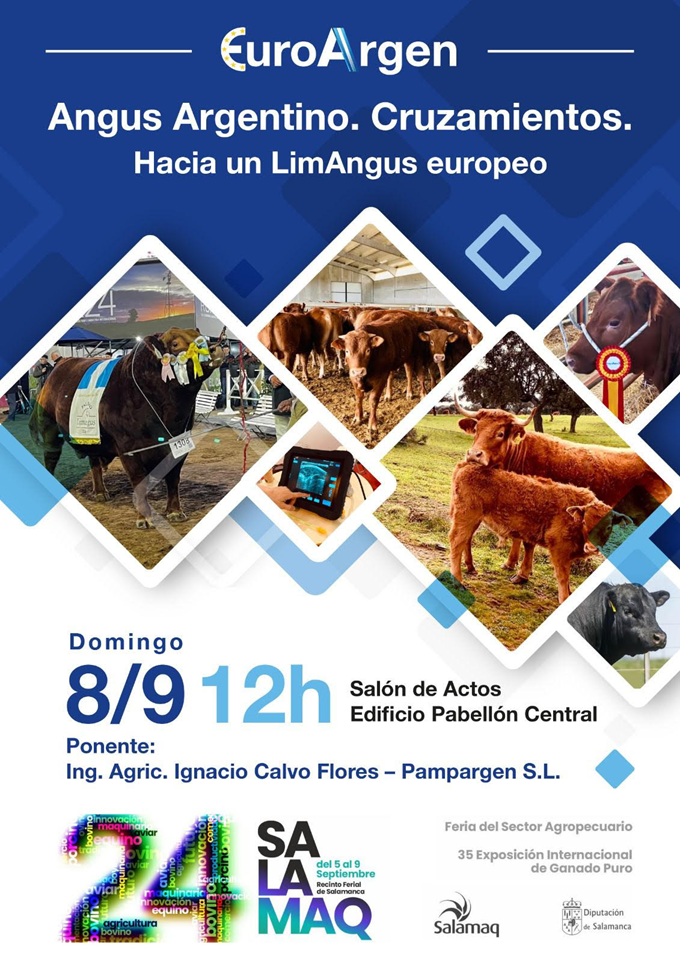 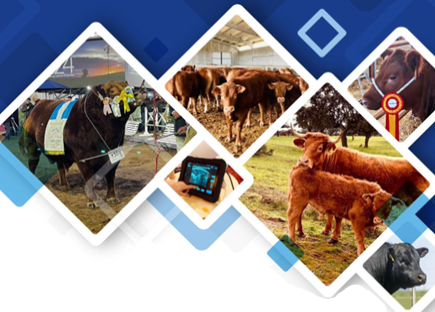 El inicio:
- Ganadería charolesa Emilia de Castro
- Primera instalación: raza avileña
- Año 2015 “5 ANGUS” (formación ganadería regenerativa)
- Restaurante “Angus Deli”
- Proyecto “EuroArgen”
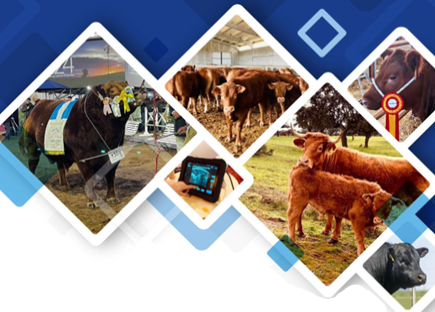 La raza ABERDEEN ANGUS
Especie: Bos Taurus
Origen: Escocia
Capa: Negra o Roja
Cosmopolita
70% del ganado vacuno en el 	mundo (pureza y cruzamientos)
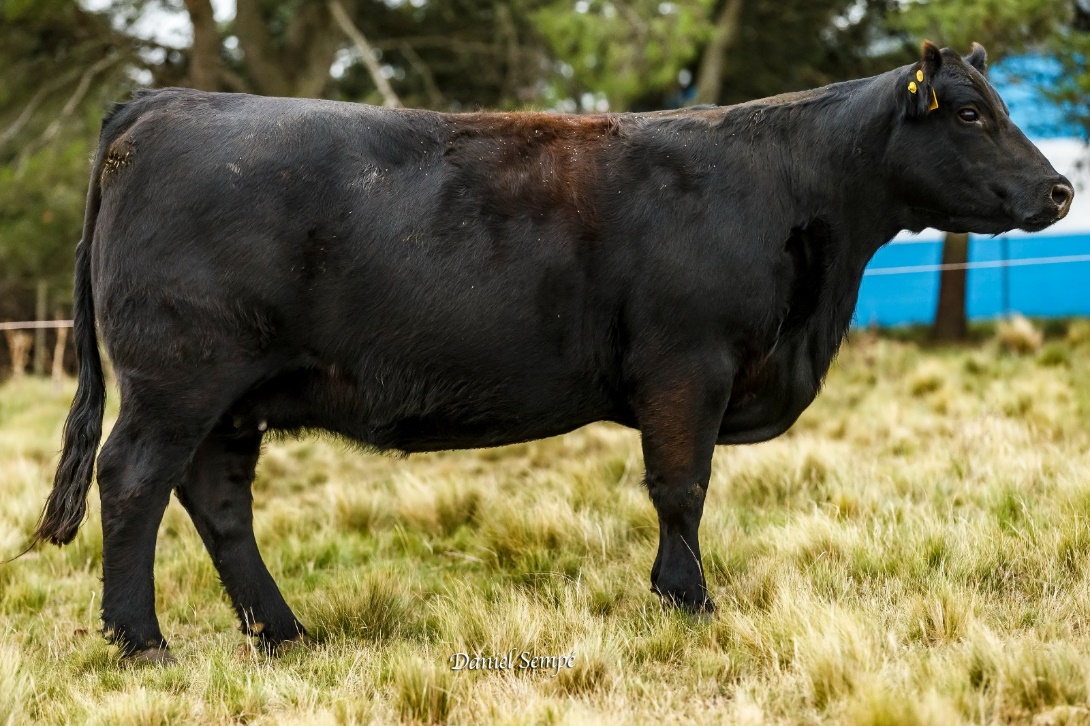 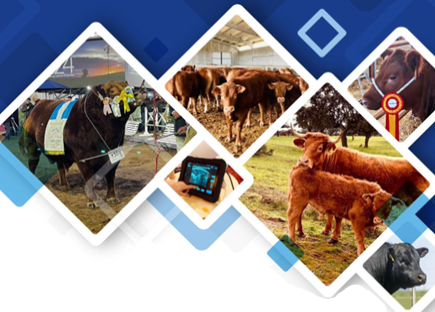 La raza ABERDEEN ANGUS
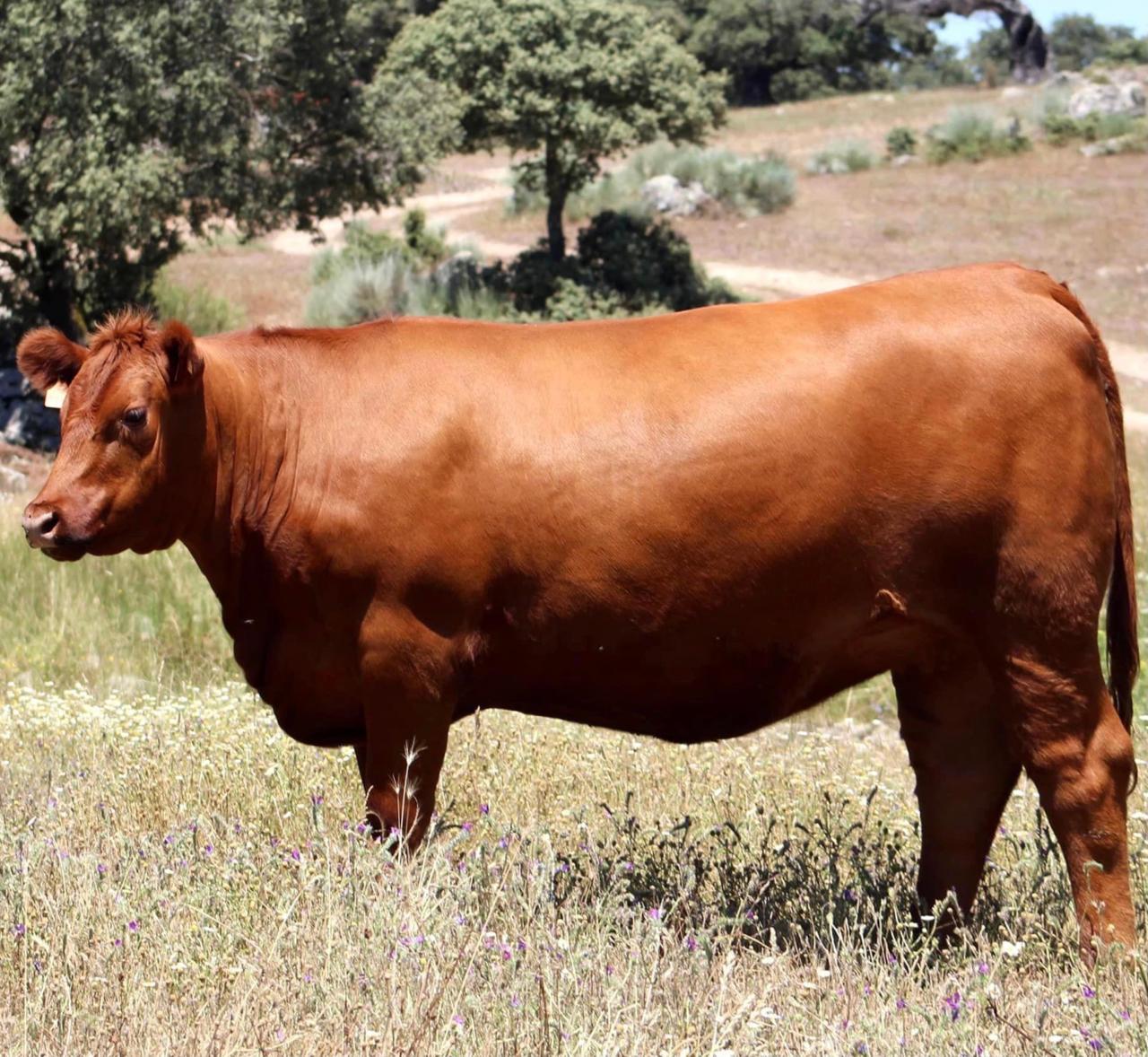 Características productivas
- Facilidad de parto
- Precocidad
- Fertilidad
- Docilidad
- Calidad de la carne
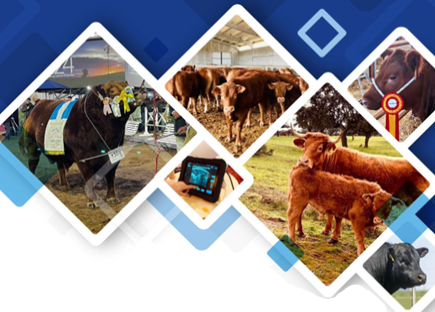 ANGUS ARGENTINO
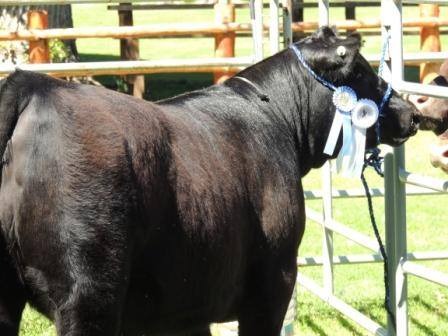 AAA y SRA
Biotipo pastoril
Tamaño moderado
Eficiencia alimentaria
Rusticidad
Calidad racial
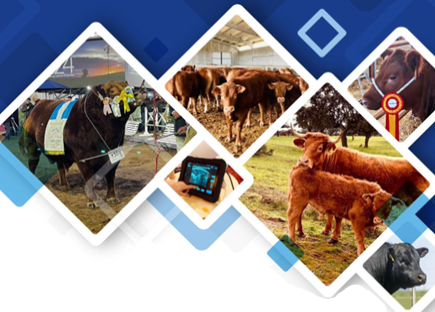 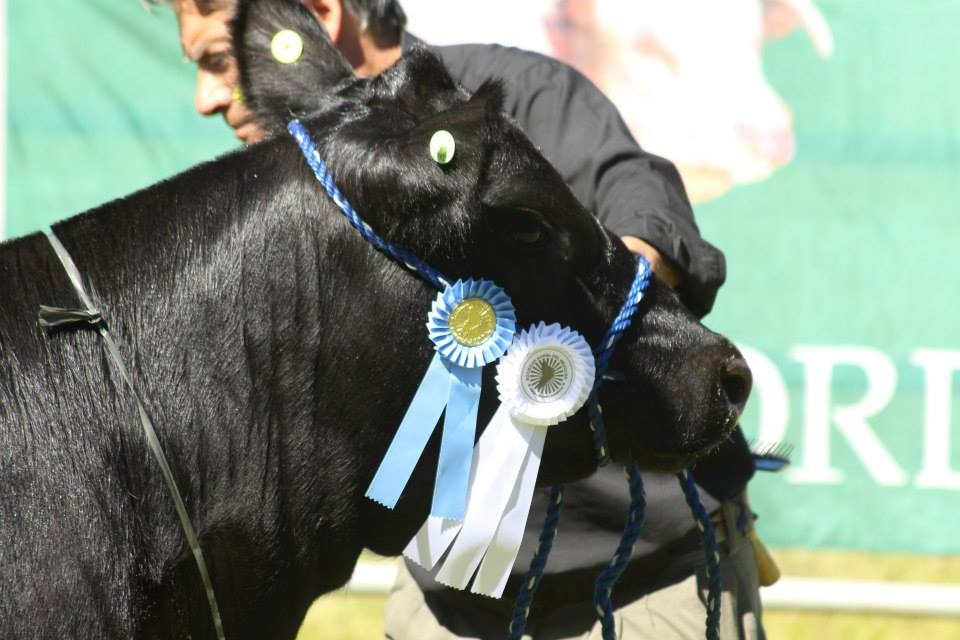 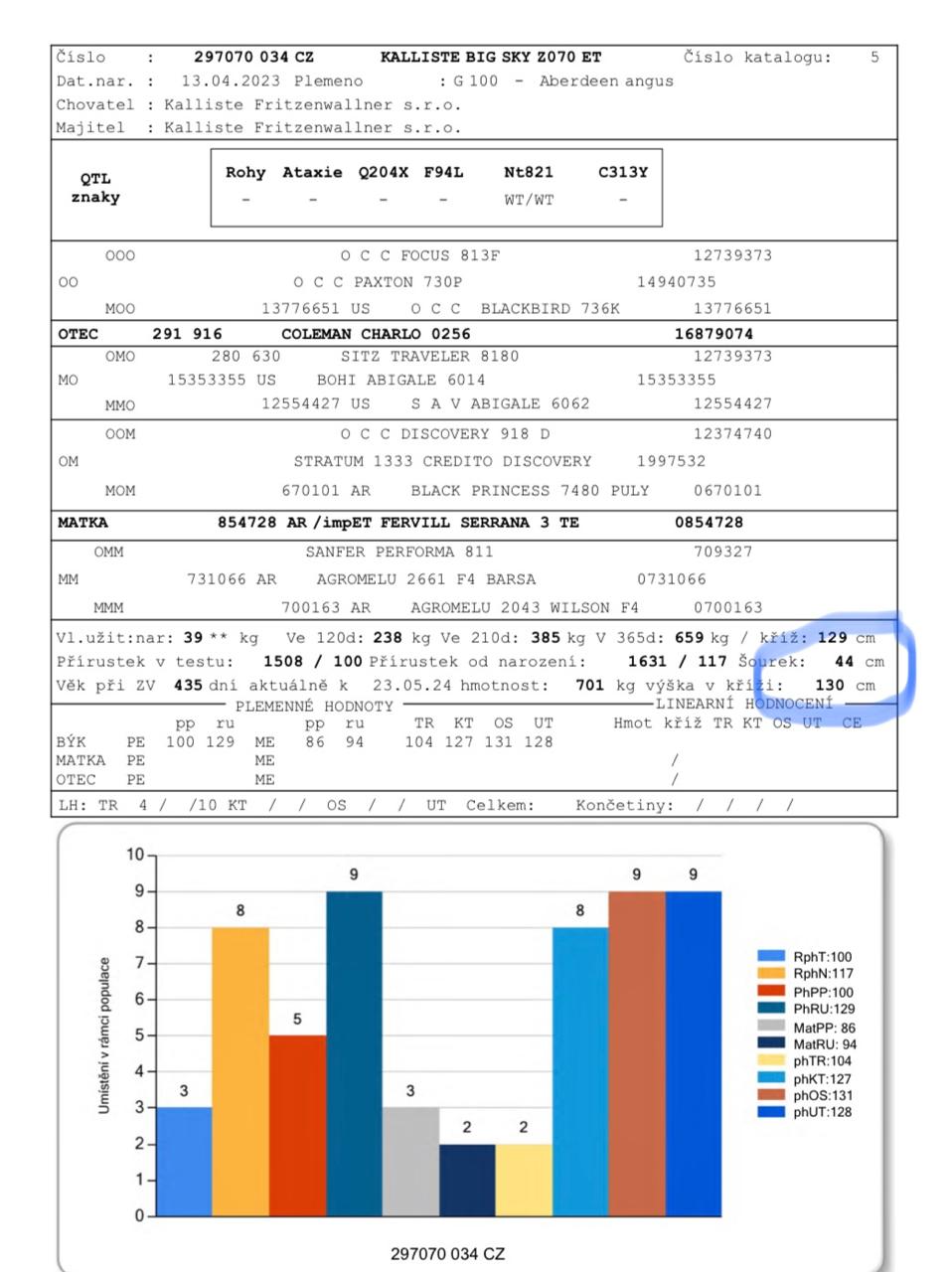 ANGUS ARGENTINO
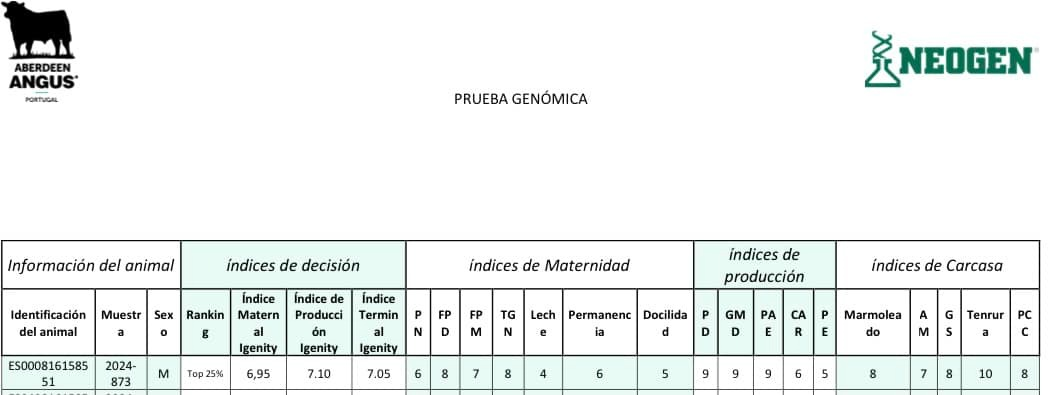 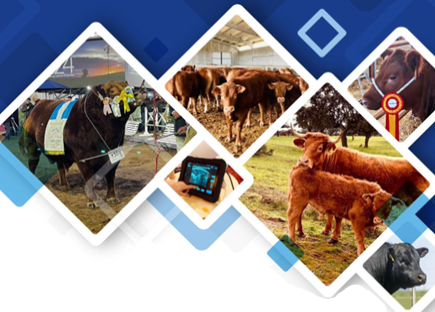 ANGUS ROJO ARGENTINO
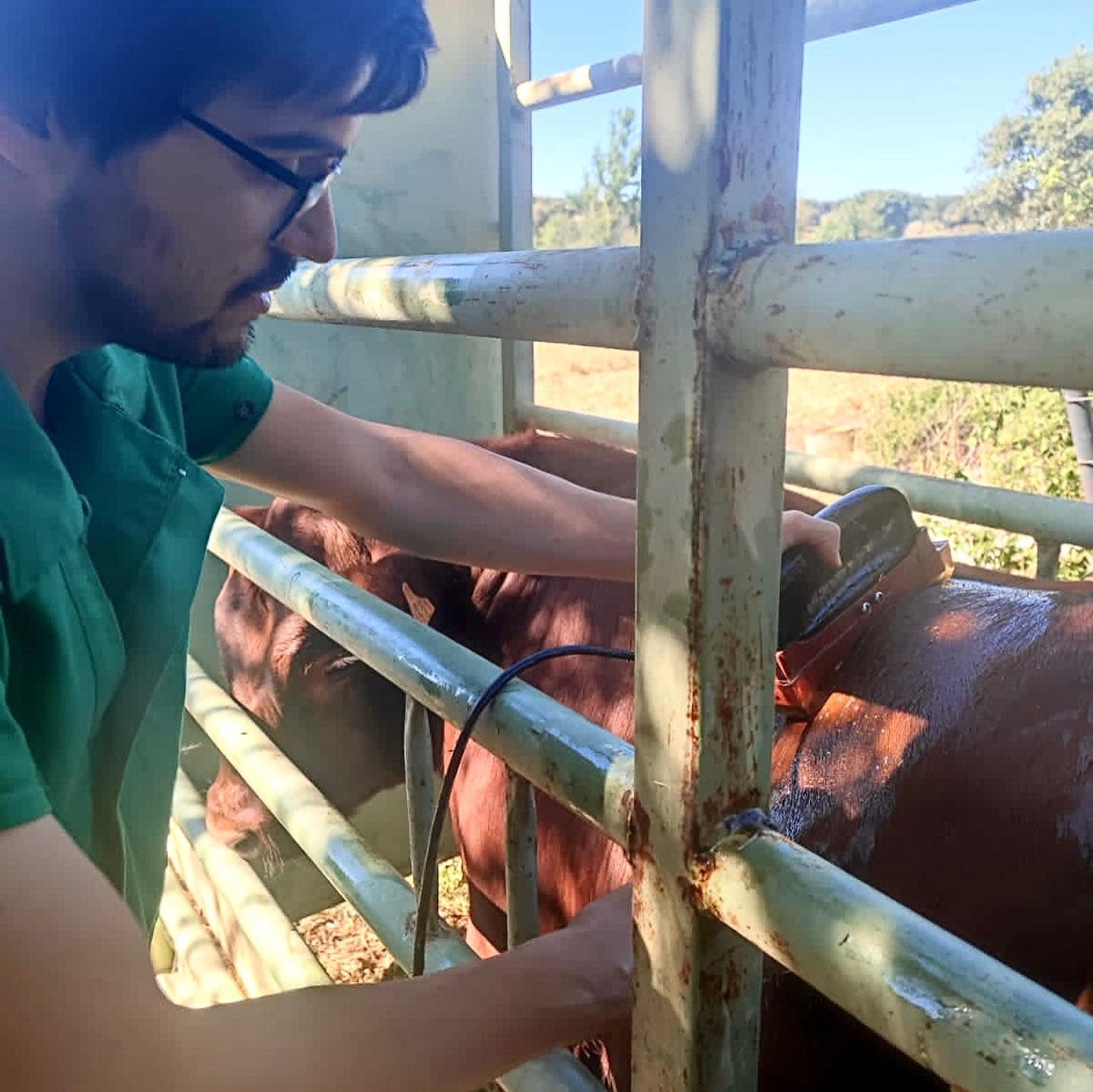 Gen recesivo rojo
Dificultad de selección
Biotipo argentino homogéneo
Adaptación al sol
Aceptación mercado capa roja
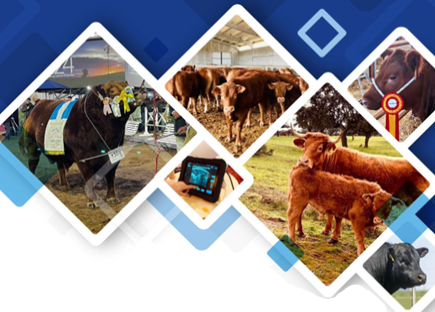 CRUZAMIENTOS
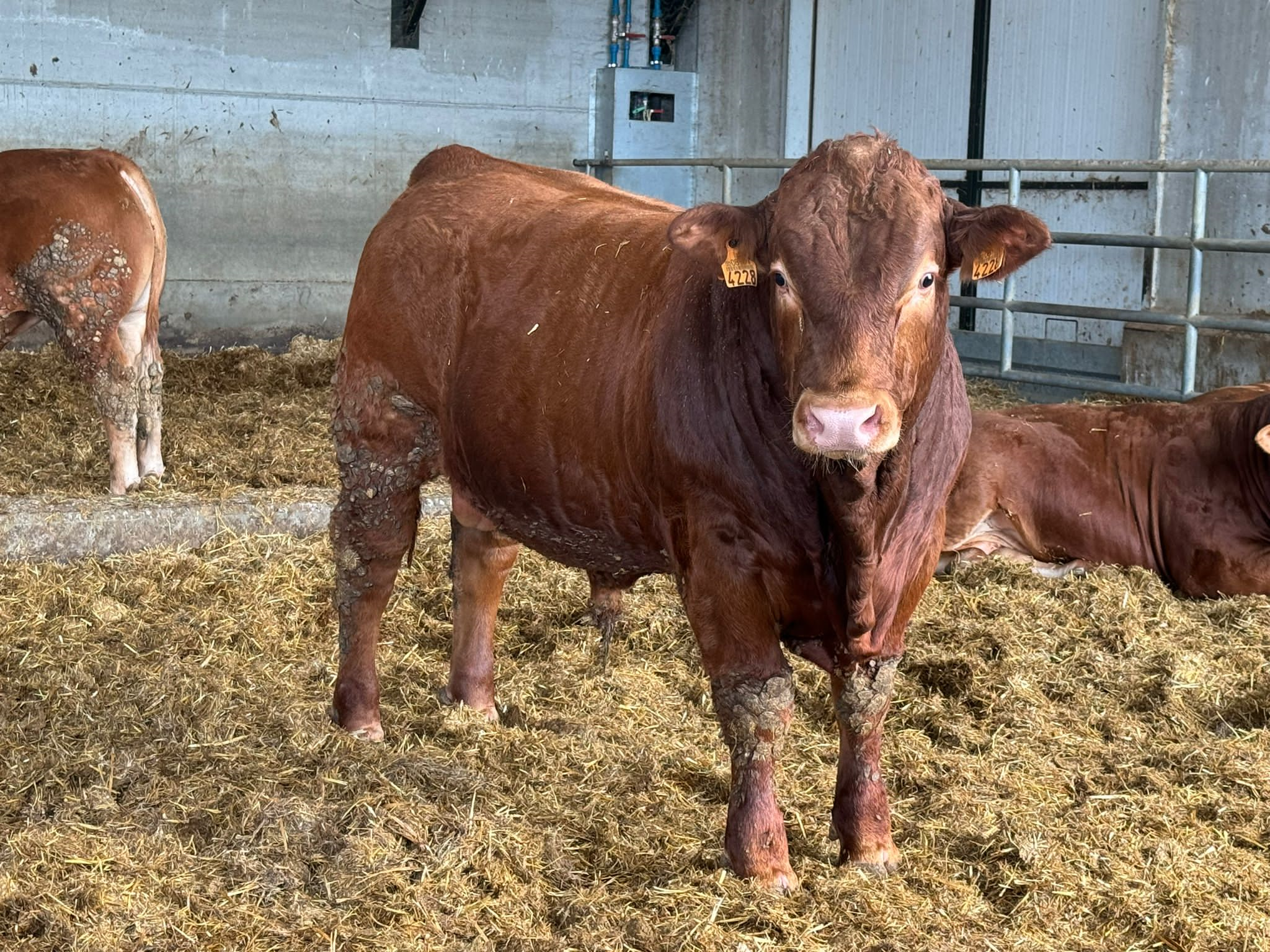 Vigor híbrido
Raza mejorante 
Con razas autóctonas, cebuinas, 	británicas y continentales
 Brangus, careta y limangus
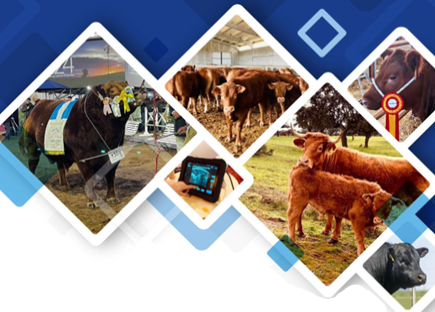 LIMANGUS
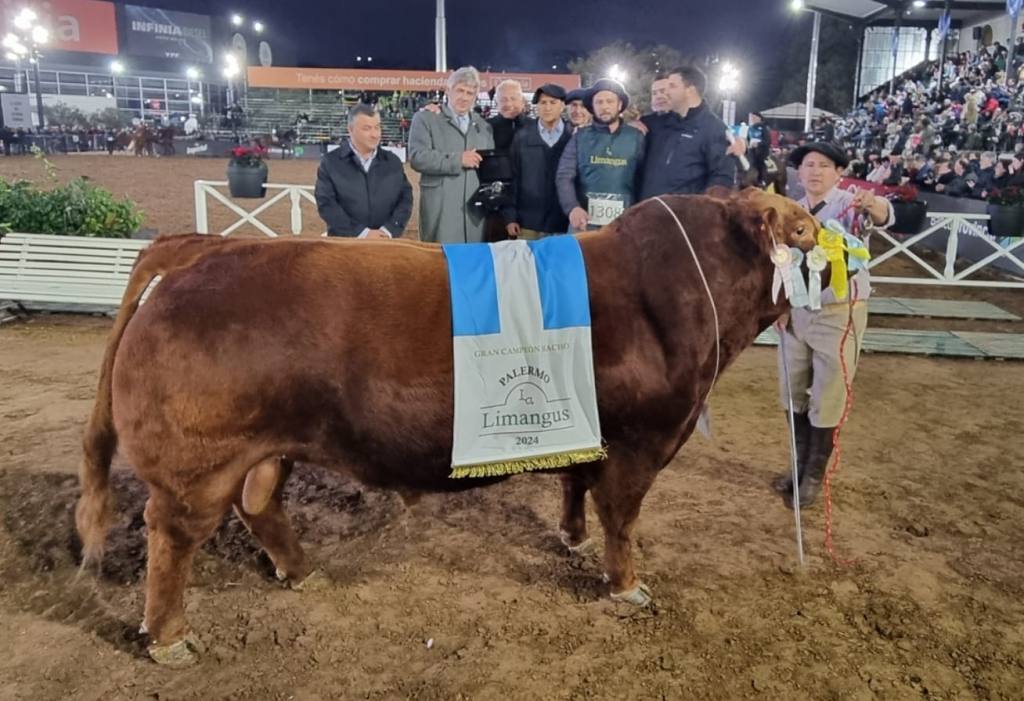 Raza sintética argentina
Angus argentino X Limousin
Cualidades maternales
Eficiencia alimentaria
Rendimiento 
Calidad de carne
Gran campeón limangus Palermo 2024 (Cabaña Atigué)
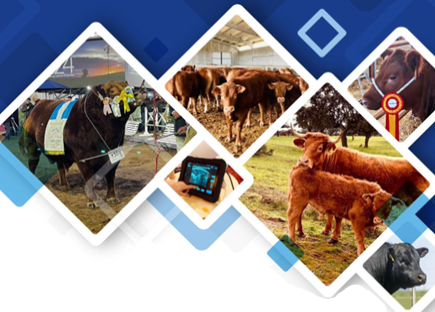 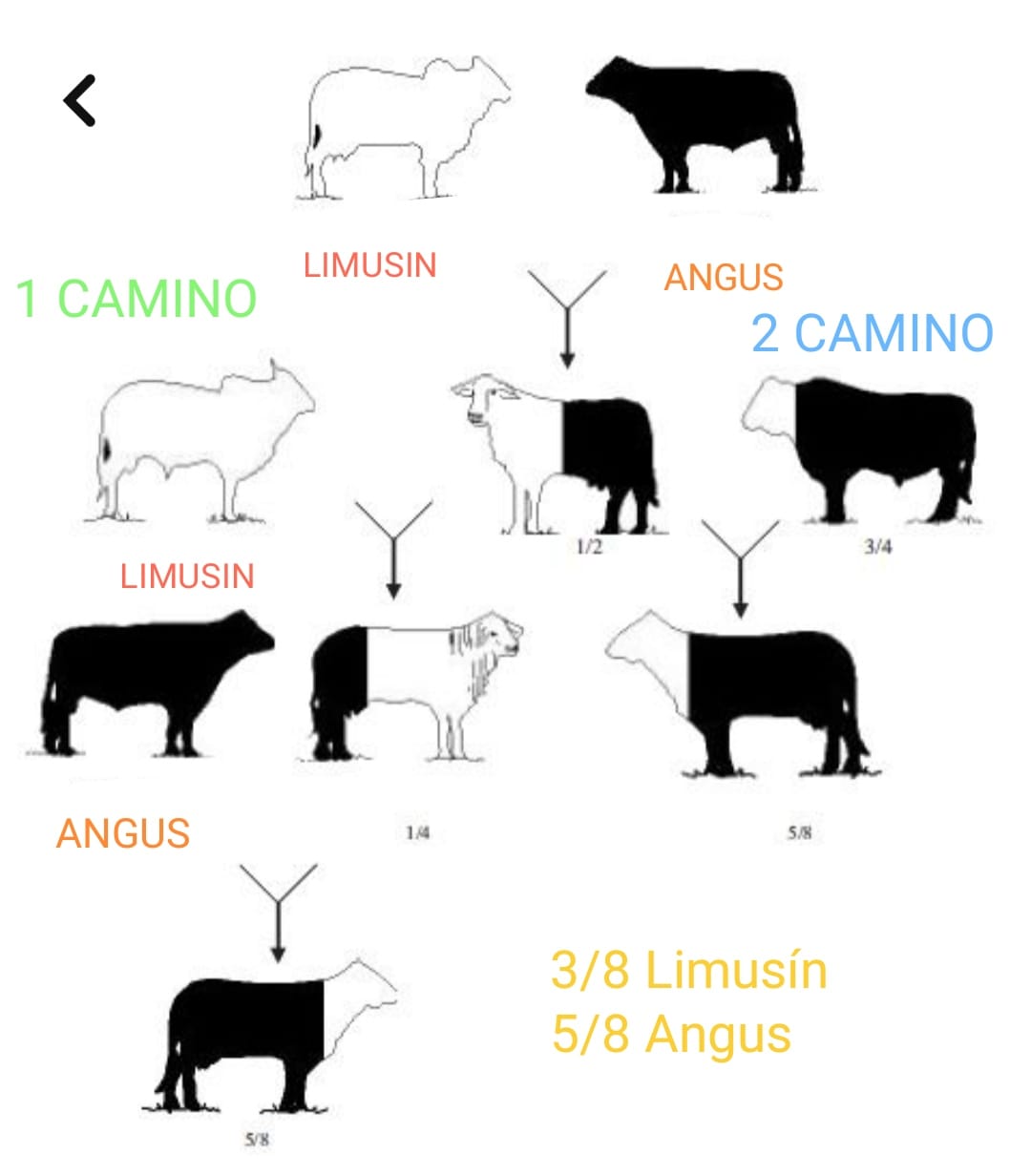 LIMANGUS
3/8 Limousin 
5/8 Angus
Estabilizar la raza en el tiempo
Animales homogéneos 
30 años de trabajo
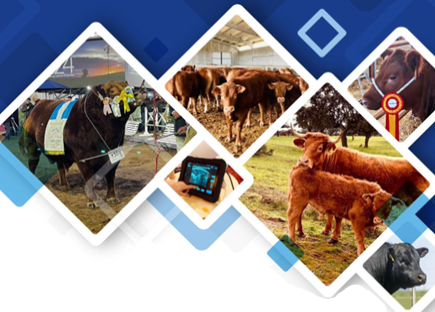 LIMFLEX
Cruzamiento raza Angus X Limousin
Diferentes porcentajes (50%, 75% …)
No homogéneo 
F1 acorne
Vigor híbrido
Aumento de rendimiento
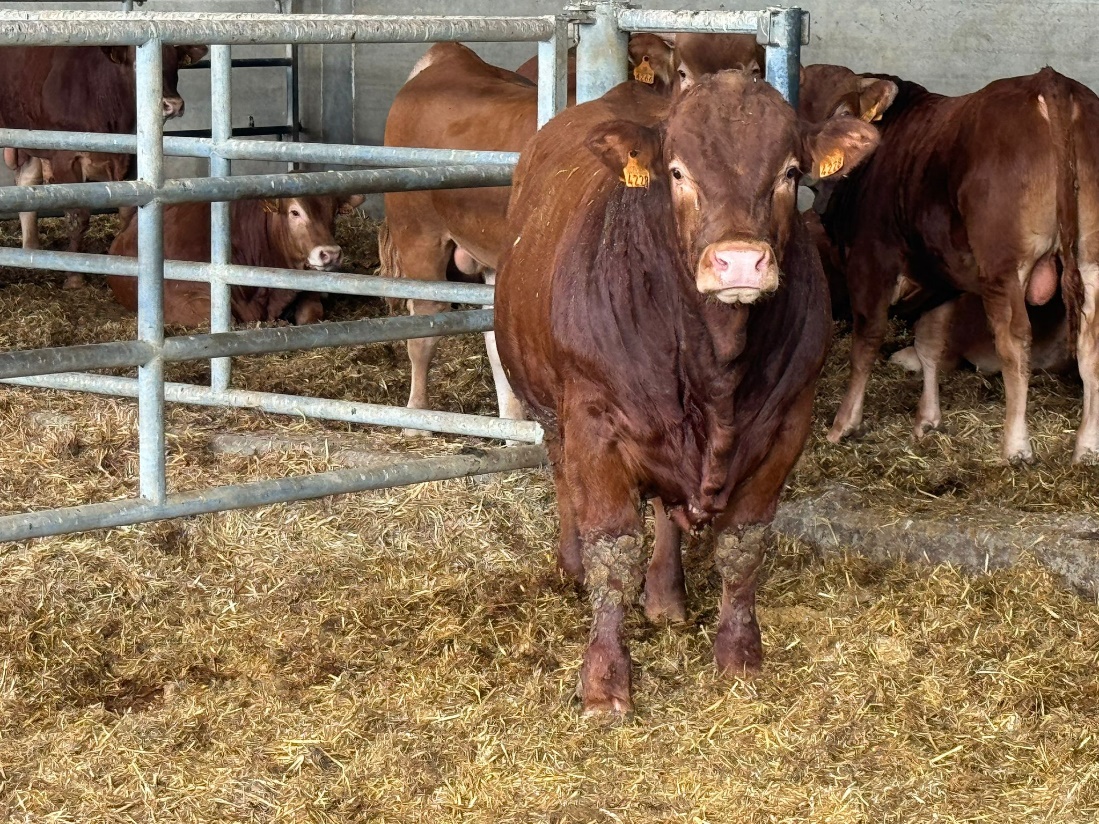 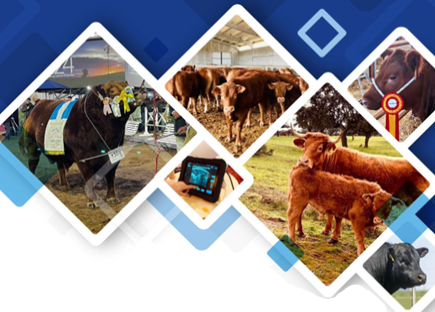 EJEMPLO FINCA TEJEDA
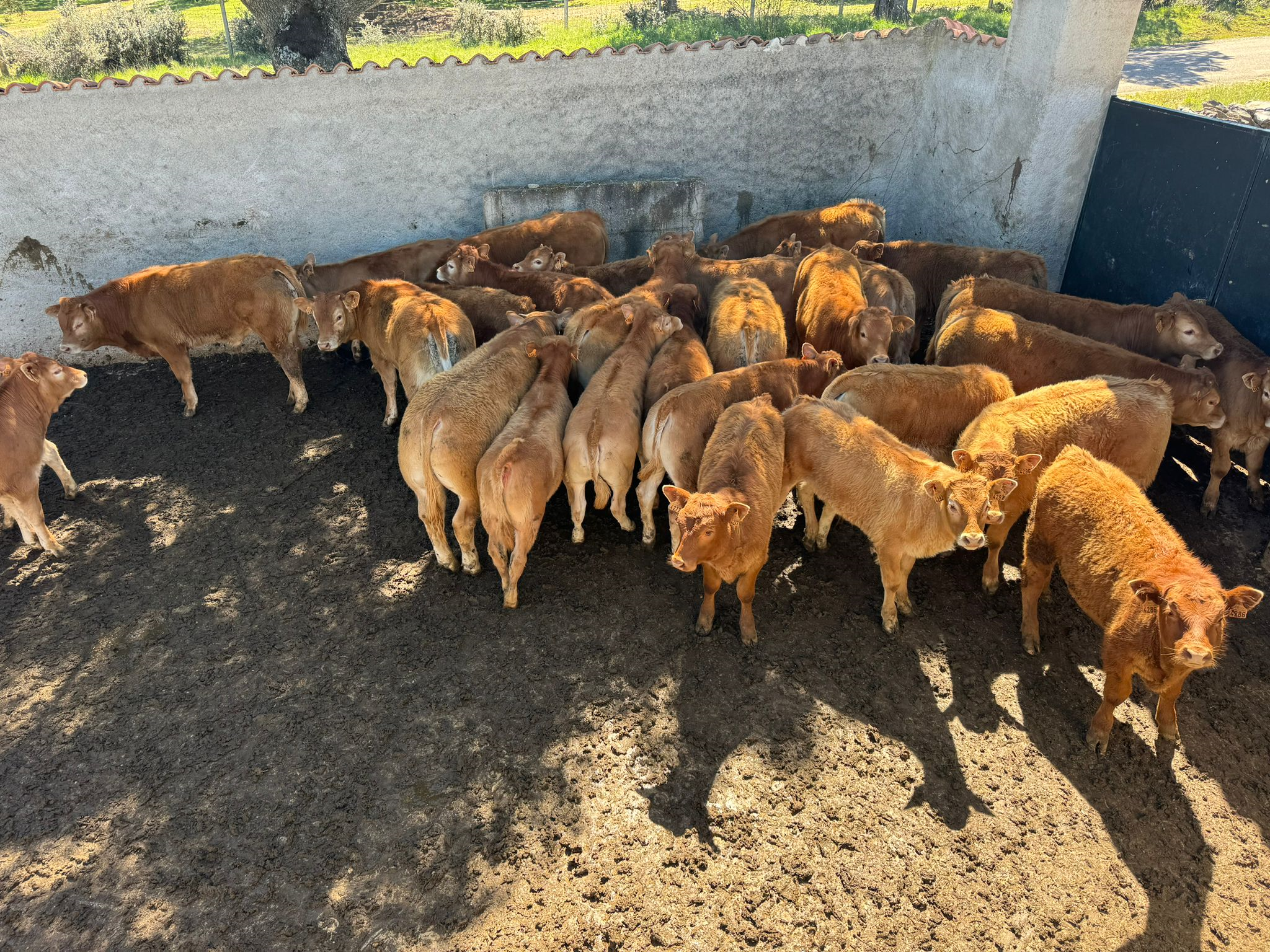 Rendimiento F1 Angus X Limousin
≥ Limousin puro
Partos fáciles, mayor calidad
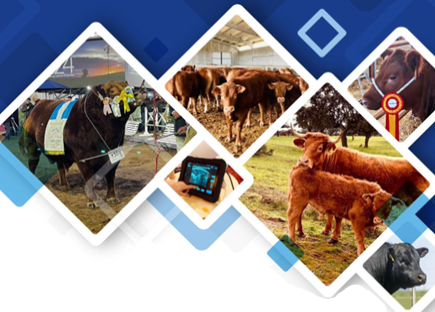 FUTURO PROLIMANGUS Y RED BIFE
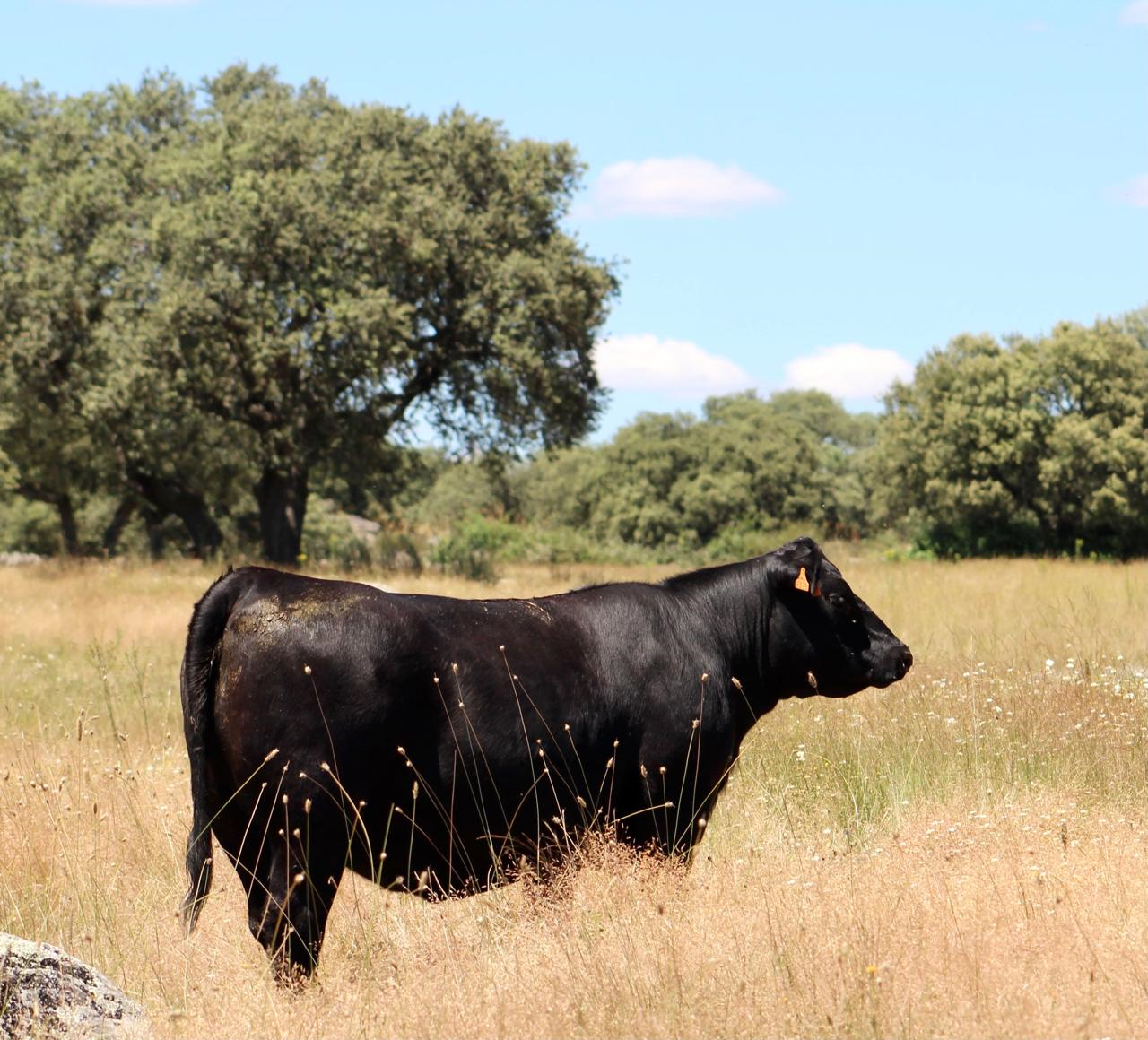 La genética Angus argentina es una 	herramienta mejoradora dentro 	de los requisitos europeos en el 	marco de la ganadería 	regenerativa y sostenible
www.euroargen.fervill.com.ar
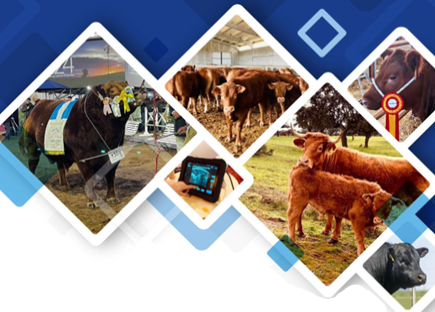 GRACIAS POR SU ATENCIÓN
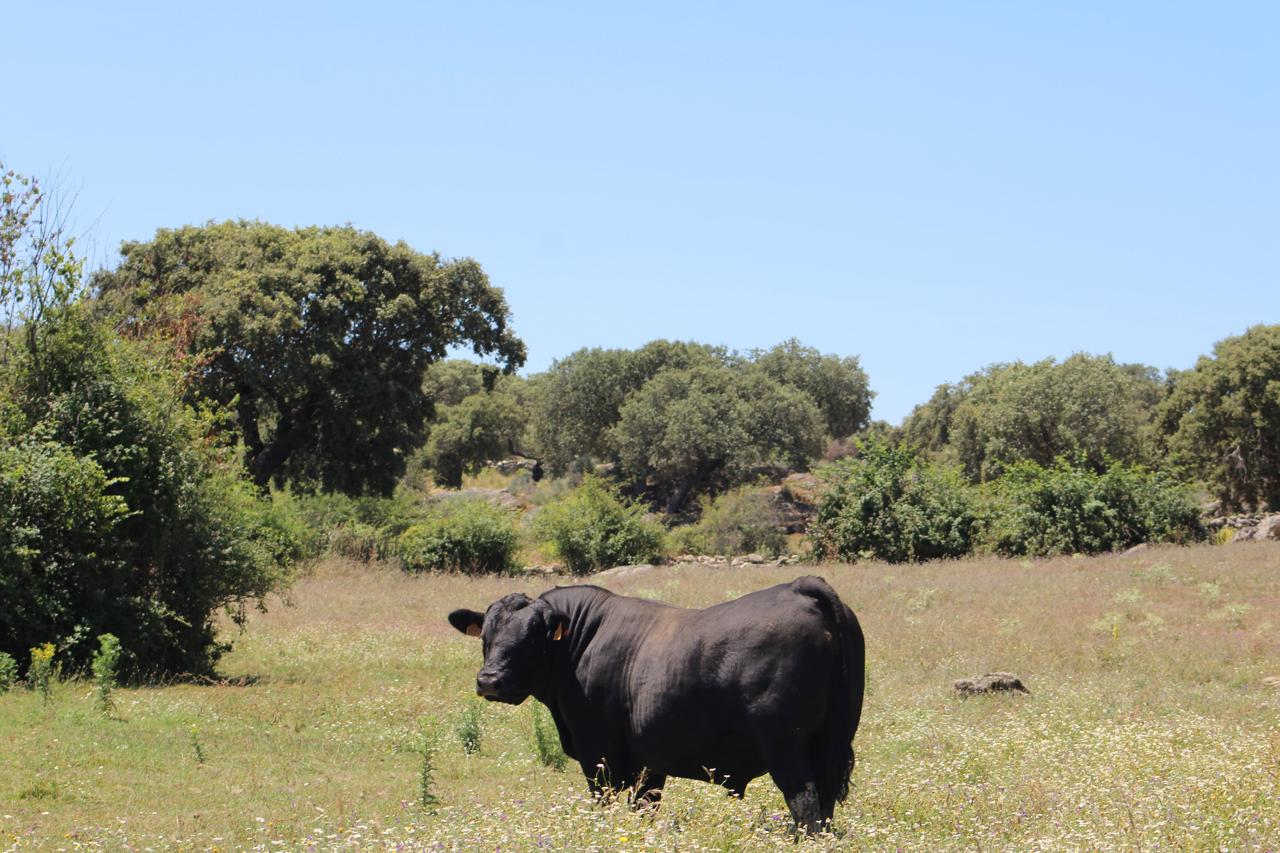 COLOSO (Mozodiel)